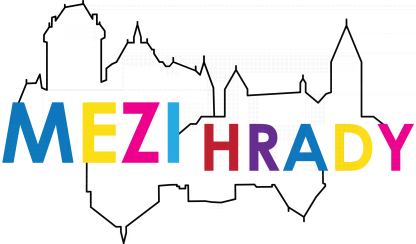 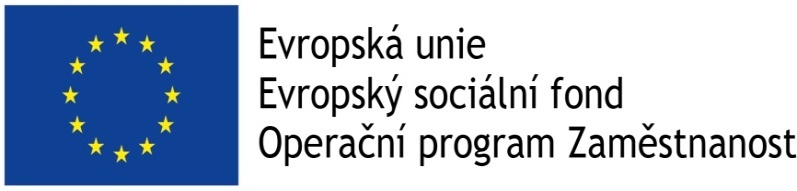 Výzva MAS Mezi Hrady OPZ Sociální služby 
20.8.2018 Svárov
Seminář pro žadatele
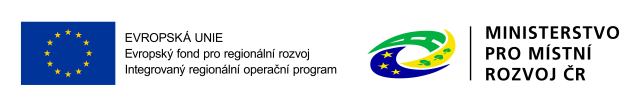 Program semináře
Představení výzvy
Podporované aktivity
Indikátory
Způsobilost výdajů
Proces hodnocení a výběru projektů
IS KP14+
Důležité odkazy
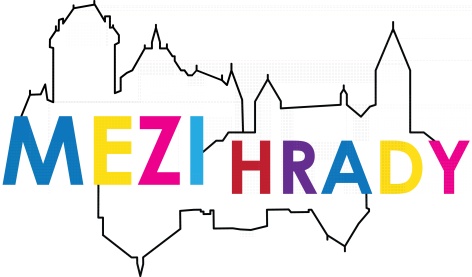 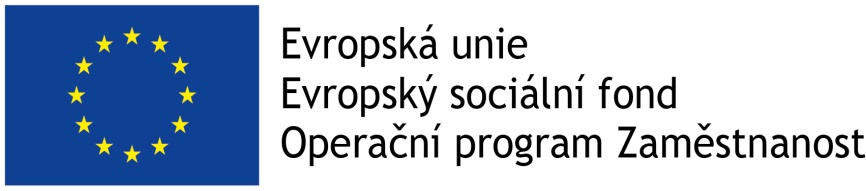 Představení výzvy
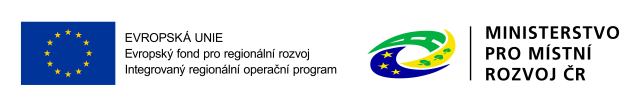 Základní informace
Číslo výzvy: 588/03_16_047/CLLD_16_02_108
Prioritní osa 2 Sociální začleňování a boj s chudobou
Investiční priorita 2.3 Strategie komunitně vedeného místního rozvoje
Specifický cíl 2.3.1 Zvýšit zapojení lokálních aktérů do řešení problémů nezaměstnanosti a sociálního začleňování ve venkovských oblastech

Vyhlášení výzvy:  	6.8.2018
Zahájení příjmu žádostí o podporu:    6.8.2018, 09:00 hod.
Ukončení příjmu žádostí o podporu:  24.9.2018,12:00 hod.
Cíl výzvy
Cílem této výzvy je podpořit stávající sociální služby v regionu MAS Mezi Hrady




Viz dále v podporovaných aktivitách
Termíny a alokace
Finanční alokace výzvy
Rozhodná pro výběr projektů k financování: 	1 685 850,00 Kč

Minimální výše celkových způsobilých výdajů:	   400 000,00 Kč
Maximální výše celkových způsobilých výdajů:	1 685 850,00 Kč

Maximální délka podpory:			           36 měsíců
Nejzazší datum pro ukončení fyzické realizace projektu:   31.12.2022

Forma podpory:		ex-ante/ex-post
Oprávnění žadatelé a míra podpory
Poskytovatelé sociálních služeb registrovaní dle zákona č. 108/2006 Sb., o sociálních službách

 NNO

Obce podle zákona 128/2000 Sb.
Cílové skupiny
Osoby sociální vyloučené a osoby sociálním vyloučením ohrožené
Osoby se zdravotním postižením (včetně osob s duševním onemocněním)
Osoby s kombinovanými diagnózami
Bezdomovci a osoby žijící v nevyhovujícím nebo nejistém ubytování
Oběti trestné činnosti
Osoby pečující o malé děti
Osoby pečující o jiné závislé osoby
Rodiče samoživitelé
Osoby dlouhodobě či opakovaně nezaměstnané
Osoby ohrožené předlužeností
Osoby ohrožené domácím násilím a závislostmi
Osoby v nebo po výkonu trestu
Osoby opouštějící institucionální zařízení
Osoby ohrožené vícenásobnými riziky
Osoby ohrožené specifickými zdravotními riziky
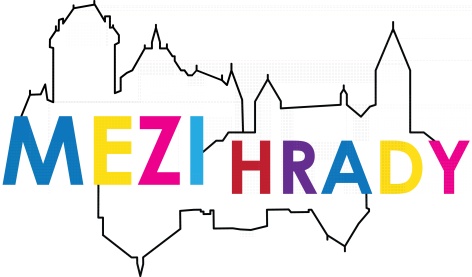 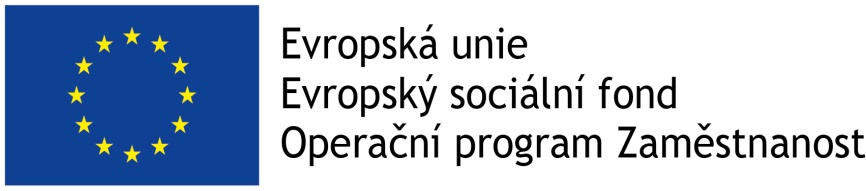 Podporované aktivity
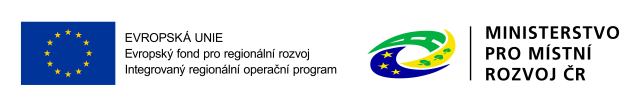 Podporované aktivity
Podpora poskytování vybraných sociálních služeb v souladu se zákonem č. 108/2006.
Odborné sociální poradenství § 37
Terénní programy § 69
Sociálně aktivizační služby pro rodiny s dětmi § 65
Raná péče § 54
Kontaktní centra § 59
Nízkoprahová zařízení pro děti a mládež§ 62
Sociální rehabilitace § 70
Sociálně terapeutické dílny - § 67 
Služby následné péče - § 64 
Osobní asistence - § 39 
Odlehčovací služby - § 44
Další specifika a aktivity
Budou podporovány pouze aktivity, které mají přímý dopad na cílové skupiny, tj. aktivity zaměřené na přímou práci s cílovými skupinami. Jednotlivé aktivity lze při realizaci projektů mezi sebou navzájem kombinovat.

Jedná se o služby registrované v rámci zákona č. 108/2006 Sb. a dále jsou součástí sítě sociálních služeb uvedené ve střednědobém plánu rozvoje sociálních služeb Středočeského kraje

Budou podporovány pouze sociální služby poskytované terénní a ambulantní formou Jako pobytové budou podporovány jen odlehčovací služby a krizová pomoc podle § 44 a § 60 zákona č. 108/2006 Sb., o sociálních službách.
Další specifika a aktivity
Vzdělávání sociálních pracovníků v souladu s § 111 zákona o sociálních službách, a to maximálně v rozsahu 24 hodin za kalendářní rok,

Vzdělávání pracovníků v sociálních službách v souladu s § 116 odst. 9 zákona o sociálních službách, a to maximálně v rozsahu 24 hodin za kalendářní rok,

Vzdělávání vedoucích pracovníků, a to maximálně v rozsahu 24 hodin za kalendářní rok
Povinná dokumentace
Písemná nebo ústní smlouva s klientem o poskytování služby

Evidence podpořených osob

Prokazatelnost vykazovaných hodnot – záznamy o každém klientovi, prezenční listiny, monitorovací listy podpořených osob atd.

Sledované indikátory se vyplňují podle uvedených pokynů:

https://www.esfcr.cz/documents/21802/798871/Pokyny+pro+evidenci+rozsahu+a+typu+podpory+jednotlivým+podpořeným+osobám/47844036-98d0-4c08-befa-ba98b55480bb
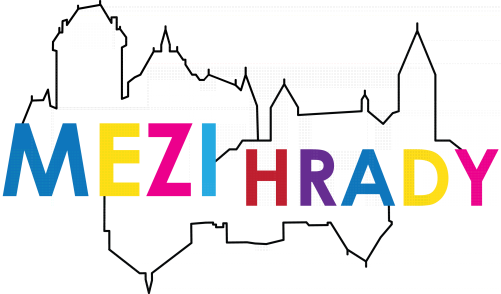 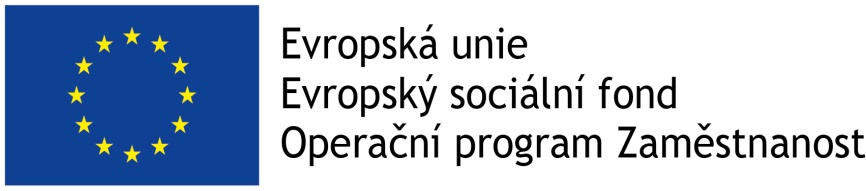 Indikátory
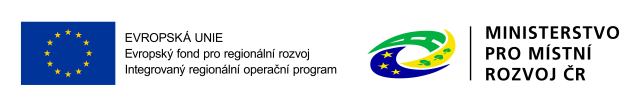 Indikátory
= nástroje pro měření dosažených efektů projektových aktivit

Indikátory povinné k naplnění
	závazné indikátory – při nesplnění sankce

Indikátory povinné k vykazování
	nejsou závazné, ale je nutné je sledovat a vykazovat
Pravidla volby závazných indikátorů
Žadatel volí pouze ty indikátory z výzvy, které jsou relevantní pro jeho projekt

Ve zprávách o realizaci projektu se uvádějí kumulativně – souhrnně za období od počátku projektu do konce příslušného monitorovacího období
Povinnosti související s indikátory
Povinnost stanovit v žádosti cílové hodnoty indikátorů
Včetně popisu způsobu stanovení této hodnoty
Nastavení je závazné
Úprava – podstatnou změnou 
Při nesplnění - sankce
Průběžné sledování jejich naplnění
Ve zprávách o realizaci projektu
Prokazatelnost vykazovaných hodnot
Záznamy o každém klientovi, prezenční listiny atd. ověřitelné případnou kontrolou, monitorovací listy
Indikátory se závazkem 
(indikátory týkající se této výzvy)
Hodnoty, které jsou chápány jako závazek žadatele, kterého má dosáhnout díky realizaci projektu
Indikátory bez závazku 
(indikátory týkající se této výzvy)
Hodnoty, které nepředstavují závazek žadatele, ale které je nutné sledovat (Žadatel má povinnost vyplnit cílovou hodnotu indikátorů, u nerelevantních je možno uvést hodnotu 0.)
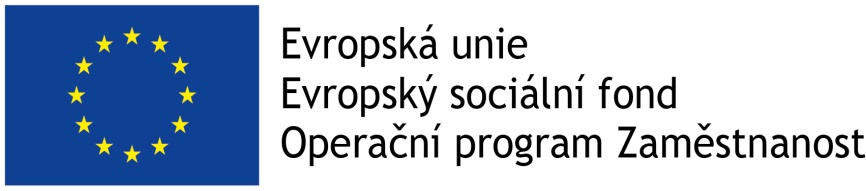 Způsobilost výdajů
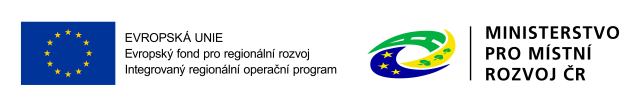 Věcná způsobilost výdajů
Kategorie způsobilých výdajů OPZ
1. Celkové způsobilé výdaje
1.1 Přímé náklady – náklady, která mají přímou vazbu na cílovou skupinu		
1.1.1  Osobní náklady  
1.1.2  Cestovné
1.1.3  Zařízení, vybavení a spotřební materiál
1.1.4  Nákup služeb 
1.1.5  Drobné stavební úpravy (do 40 tis. Kč)

1.2 Nepřímé náklady  - mohou dosahovat maximálně 25 %  přímých způsobilých nákladů projektu

2. Celkové nezpůsobilé výdaje - např. náklady na napsání projektu

Informace ke způsobilým výdajům jsou k dispozici v kapitole 6 Specifické části pravidel pro žadatele a příjemce v rámci OPZ
Způsobilost výdajů
Časová způsobilost
Náklady vzniklé v době realizace projektu
Datum zahájení realizace projektu nesmí předcházet datu vyhlášení výzvy MAS
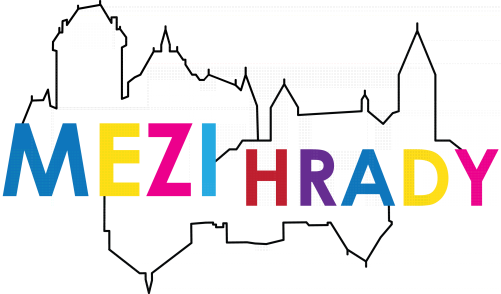 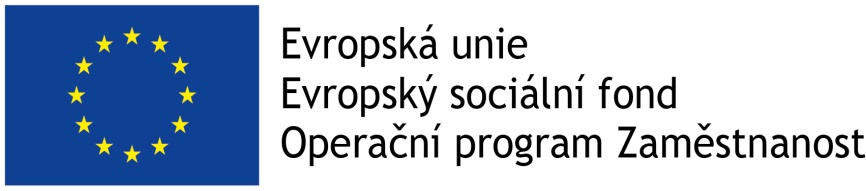 Povinné přílohy projektu
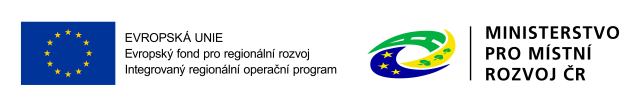 Povinné přílohy
Příloha č. 5 – Údaje o sociální službě
V příloze č. 3 – Pomůcka k vyplnění přílohy Údaje o sociální službě naleznete postup k vyplnění povinné přílohy k dané žádosti

JEDNOU ROČNĚ DOKLÁDAT K REALIZACI PROJEKTU
Přílohu č. 7 – Přehled čerpání vyrovnávací platby na sociální službu (skutečnost)
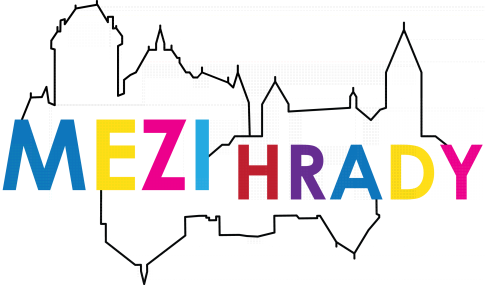 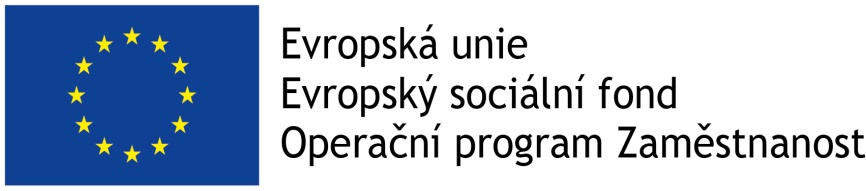 Proces hodnocení a výběru projektů
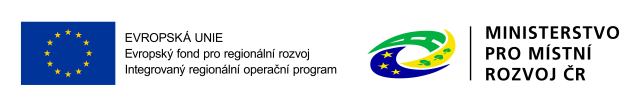 Proces hodnocení a výběru projektů
Problematika hodnocení přijatelnosti a formálních náležitostí, věcného hodnocení a výběru projektů
Viz Příloha č. 1 výzvy MAS – Informace o způsobu hodnocení a výběru projektů
Viz Specifická část pravidel pro žadatele a příjemce v rámci OPZ

Proces hodnocení a výběru projektů zajišťuje MAS Mezi Hrady z.s.

Žádosti předložené jiným způsobem a v jiném termínu než umožňuje výzva, nejsou akceptovány
Proces hodnocení a výběru projektů
Výsledkem výběru je Seznam žádostí o podporu, které MAS navrhuje ke schválení –> tento Seznam předá MAS Řídícímu orgánu OPZ -> ŘO OPZ provede závěrečné ověření způsobilosti vybraných projektů a kontrolu administrativních postupů MAS

Jednokolová výzva s jednou uzávěrkou pro podání žádosti -> jednokolové hodnocení

Proces hodnocení a výběru projektů -> ukončen nejpozději do 5 měsíců od data ukončení příjmu žádostí o podporu
Hodnocení přijatelnosti a formálních náležitostí
První fáze hodnocení projektů
Posouzení základních věcných a administrativních požadavků 
Provádějí pracovníci MAS Mezi Hrady, z.s.
Lhůta max. 20 pracovních dnů od ukončení příjmu žádostí o podporu

Kritéria přijatelnosti jsou neopravitelná
Kritéria formálních náležitostí jsou opravitelná – žadatel vyzván 1 x k opravě nebo doplnění ve lhůtě do 5 pracovních dní

Hodnotí se podle kontrolních otázek uvedených pro každé kritérium (ANO/NE)
Hodnocení přijatelnosti a formálních náležitostí
Kritéria hodnocení přijatelnosti

Oprávněnost žadatele
Partnerství
Cílové skupiny
Celkové způsobilé výdaje
Aktivity
Horizontální principy
Trestní bezúhonnost
Soulad projektu s SCLLD
Ověření administrativní, finanční a provozní kapacity žadatele
Kritéria formálních náležitostí

Úplnost a forma žádosti
Podpis žádosti

MAS zasílá informaci o výsledku hodnocení -> lhůta 15 kalendářních dní ode dne doručení informace na podání Žádosti o přezkum u negativně hodnocených Žádostí o podporu
Věcné hodnocení
Druhá fáze hodnocení projektů
Hodnocení kvality
Provádí Hodnotící komise MAS Mezi Hrady, z.s.
Pouze žádosti o podporu, které uspěly v 1. fázi hodnocení

Lhůta max. 30 pracovních dnů od ukončení hodnocení FN a P
Věcné hodnocení
Kritéria věcného hodnocení
Věcné hodnocení
Výběrová komise odpovídá u každého kritéria na Hlavní otázku          (+ pomocné podotázky)
Využívá 4 deskriptory:

1. Velmi dobře –   100 % max. dosažitelného počtu bodů v kritériu
2. Dobře -		75 % max. dosažitelného počtu bodů v kritériu
3. Dostatečně - 	50 % max. dosažitelného počtu bodů v kritériu
4. Nedostatečně -	25 % max. dosažitelného počtu bodů v kritériu

Deskriptor 4 je eliminační – získání tohoto deskriptoru nejméně u jednoho kritéria -> Žádost o podporu nesplnila podmínky věcného hodnocení
Věcné hodnocení
Max. počet bodů věcného hodnocení - 100 

Žádost musí získat min. 50 bodů, aby splnila podmínky věcného hodnocení a všechny hlavní otázky musí být hodnoceny deskriptory 
	1 – 3

MAS zasílá informaci o výsledku hodnocení -> lhůta 15 kalendářních dní ode dne doručení informace na podání Žádosti o přezkum u negativně hodnocených Žádostí o podporu

MAS současně upozorňuje, že tento závěr ještě předává k závěrečnému ověření způsobilosti projektů a ke kontrole administrativních postupů na ŘO OPZ
Hodnocení a výběr projektů – 
shrnutí a lhůty
Hodnocení FN a P: do max. 20 pracovních dní ze strany MAS (po ukončení příjmu žádostí)
Odvolání: do 15 kalendářních dní ze strany žadatele
(po obdržení výsledku)

Věcné hodnocení: do max. 30 pracovních dní ze strany MAS (po ukončení FN a P)
Odvolání: do 15 kalendářních dní ze strany žadatele
(po obdržení výsledku)
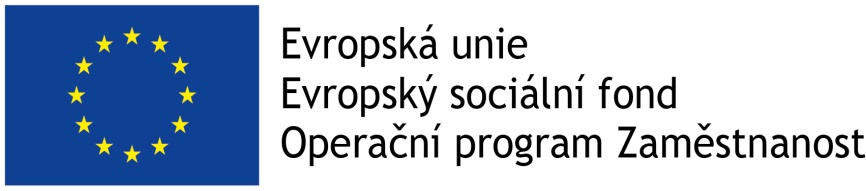 IS KP14+
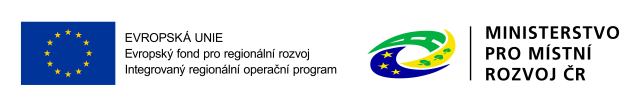 IS KP14+
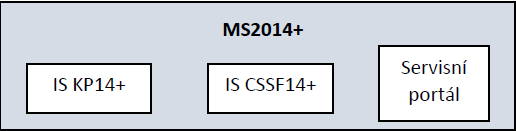 Součást monitorovacího systému pro využívání Evropských strukturálních a investičních fondů v ČR v programovém období 2014 – 2020
On-line aplikace 
Nevyžaduje instalaci do PC
Vyžaduje registraci s platnou emailovou adresou a telefonním číslem

Systémové požadavky
Podporovaný prohlížeč: Internet Explorer
Zapnutý JavaScript 
Instalace Microsoft Silver light
IS KP14+   Edukační videa
Edukační videa 
http://strukturalni-fondy.cz/cs/jak-na-projekt/Elektronicka-zadost/Edukacni-videa

Pokyny k vyplnění žádosti v IS KP14+
https://www.esfcr.cz/formulare-a-pokyny-potrebne-v-ramci-pripravy-zadosti-o-podporu-opz/-/dokument/797956





!! K práci v IS KP14+ budou nápomocni pracovníci kanceláře MAS !!
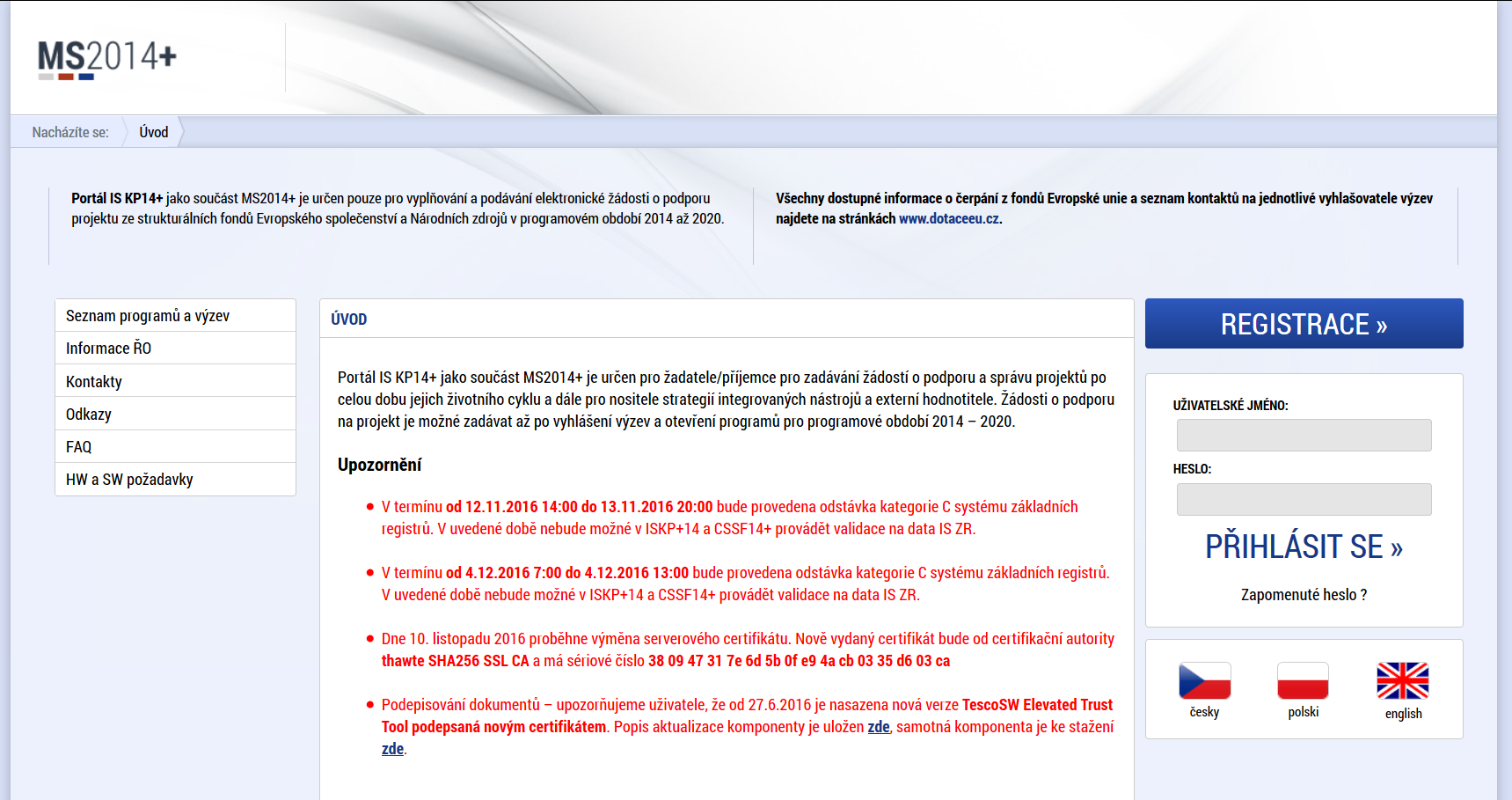 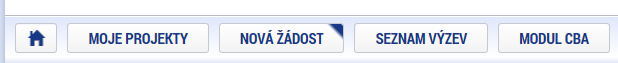 Nová žádost
Seznam programů a výzev (uživatel vybere správný OP)
Otevřené výzvy (uživatel vybere Výzvu pro MAS č. 03_16_047 a klikne na modrý odkaz individuální projekt)
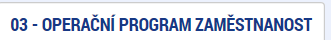 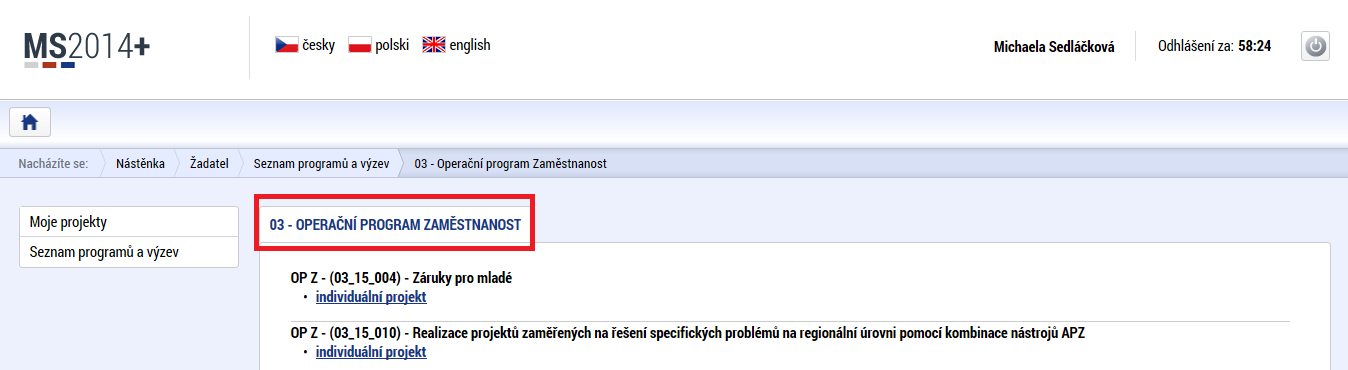 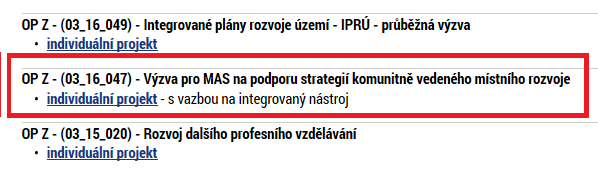 39
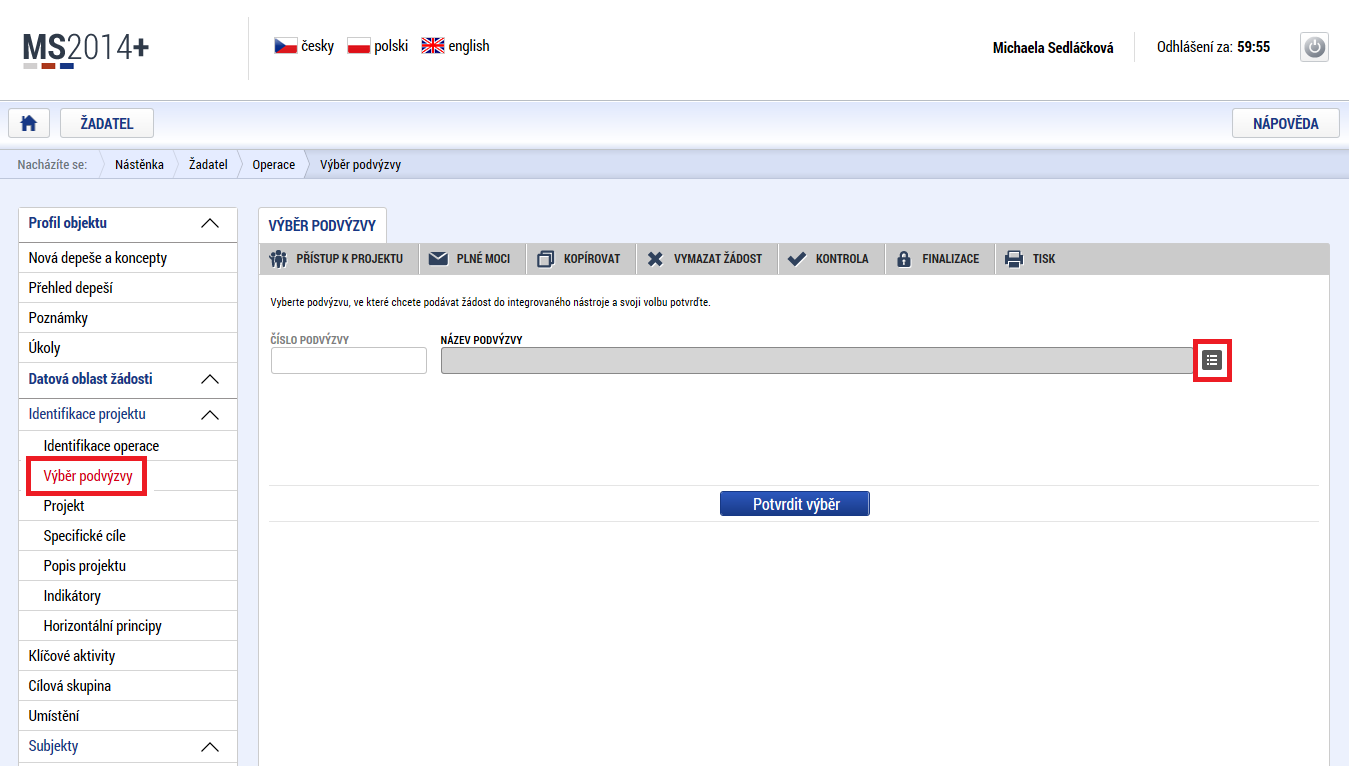 Výběr podvýzvy


Výběr výzvy MAS
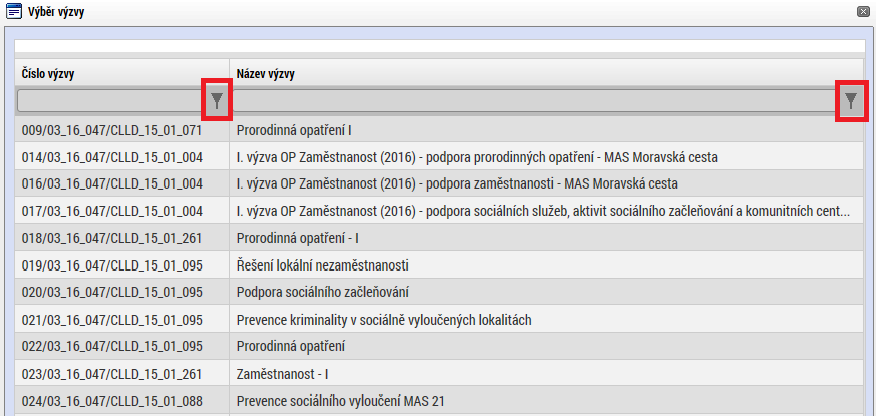 40
IS KP14+   Postup při podávání žádosti
Registrace do systému IS KP14+
https://mseu.mssf.cz/ (!! Jen v prohlížeči Microsoft explorer)
Vyplnění elektronické verze žádosti
Finalizace elektronické verze žádosti
Podepsání a odeslání elektronické verze žádosti

V systému vše průběžně ukládat!!!

!! Veškeré žádosti se zasílají jen v elektronické podobě prostřednictvím IS KP14+

!! Zřízení elektronického podpisu před podáním/odesláním žádosti
IS KP14+    Elektronický podpis
Elektronický podpis = kvalifikovaný certifikát
Např. PostSignum České pošty (Czech Point)
Platnost 1 rok


Nutnost mít aktivní datovou schránku
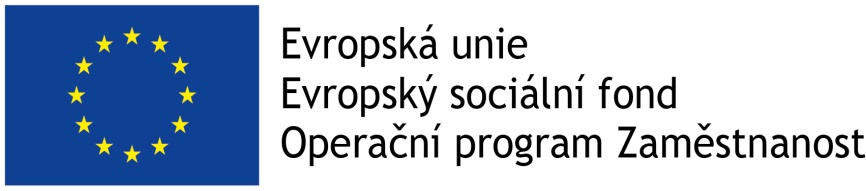 Důležité odkazy
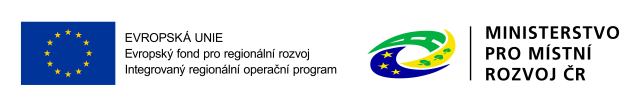 Důležité odkazy
Obecná část pravidel pro žadatele a příjemce v rámci OPZ
https://www.esfcr.cz/file/9002/

Specifická část pravidel pro žadatele a příjemce v rámci OPZ
https://www.esfcr.cz/file/9003/

Pokyny k vyplnění žádosti v IS KP14+
https://www.esfcr.cz/formulare-a-pokyny-potrebne-v-ramci-pripravy-zadosti-o-podporu-opz/-/dokument/797956

Výzva MAS č. 1 včetně příloh
http://www.mezihrady.cz/mas/opz/vyzvy/1-vyzva-socialni-sluzby/
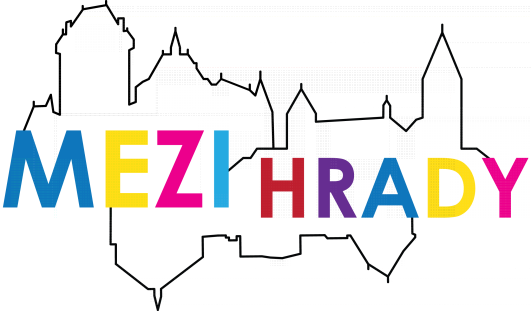 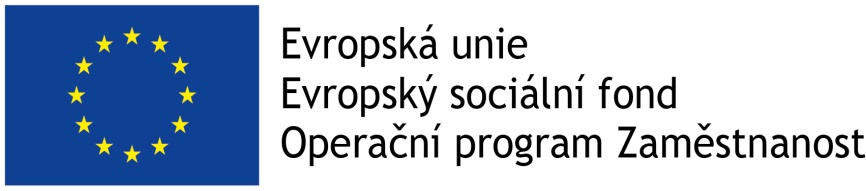 Děkuji za pozornost

Kontakt: 
Jana Kotoučková
Projektová manažerka OPZ
E-mail: jana.kotouckova@mezihrady.cz
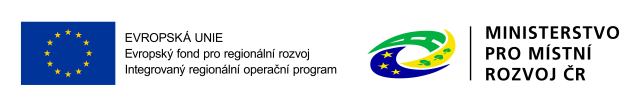